EU
Program
Lokalt ledd utveckling
Fonder
Strategi
Ideell förening
Styrelse 
Kontor
Projekt
Leader stockholmsbygd
Lokalt ledd utveckling genom leadermetoden
2014 - 2020
Leader Stockholmsbygd:
område 22
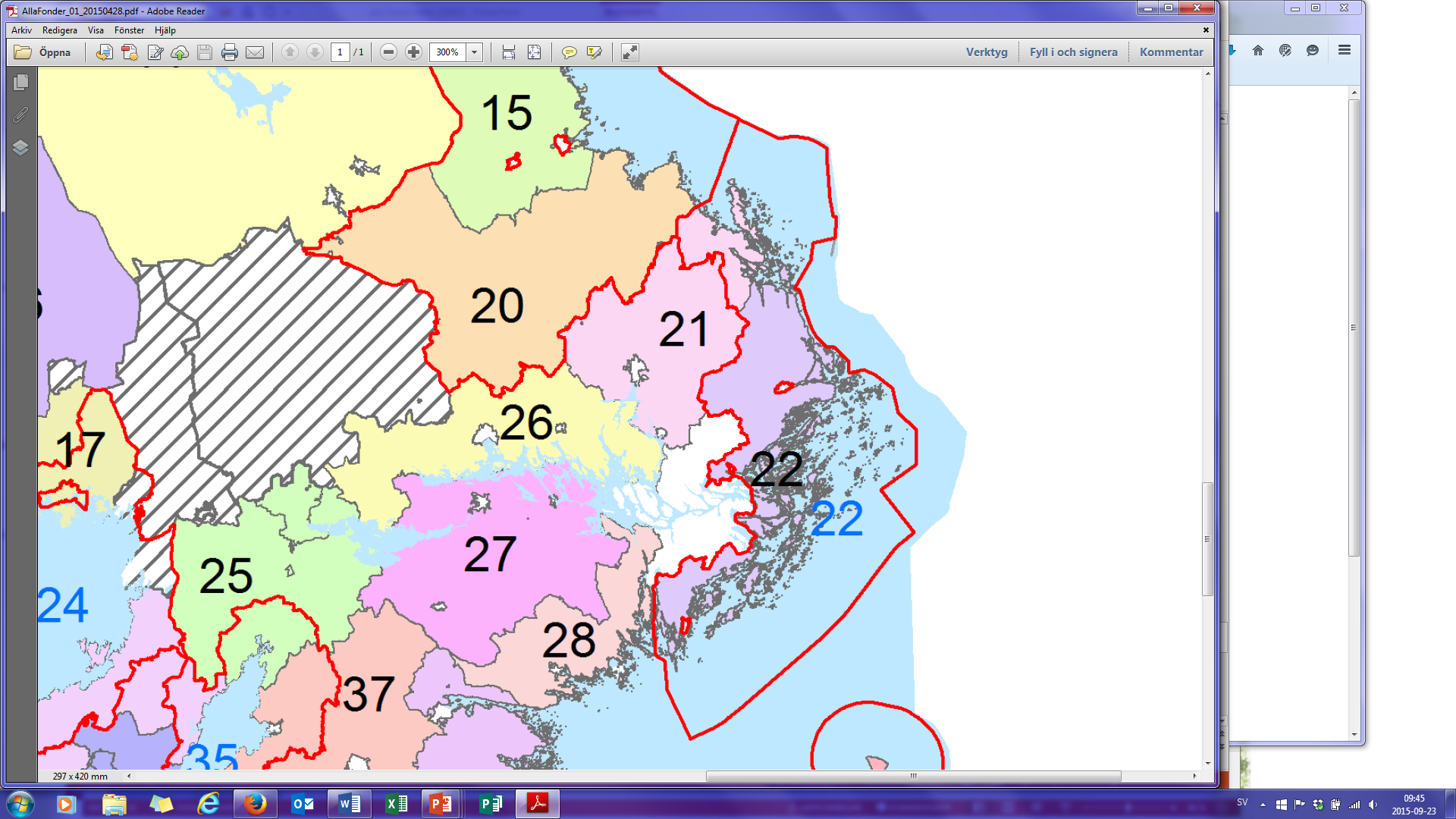 Totalt 47 Mkr för 2014-2020
Projektstöd:
Havs- och fiskerifonden 10Mkr
Landsbygdsfonden 22,5 Mkr Socialfonden 2Mkr
Insatsområdena 
En attraktiv bygd att bo och verka i
En attraktiv bygd att besöka
Lokala livsmedel i samspel med marknader i närområdet
En god miljö och ökad hållbarhet